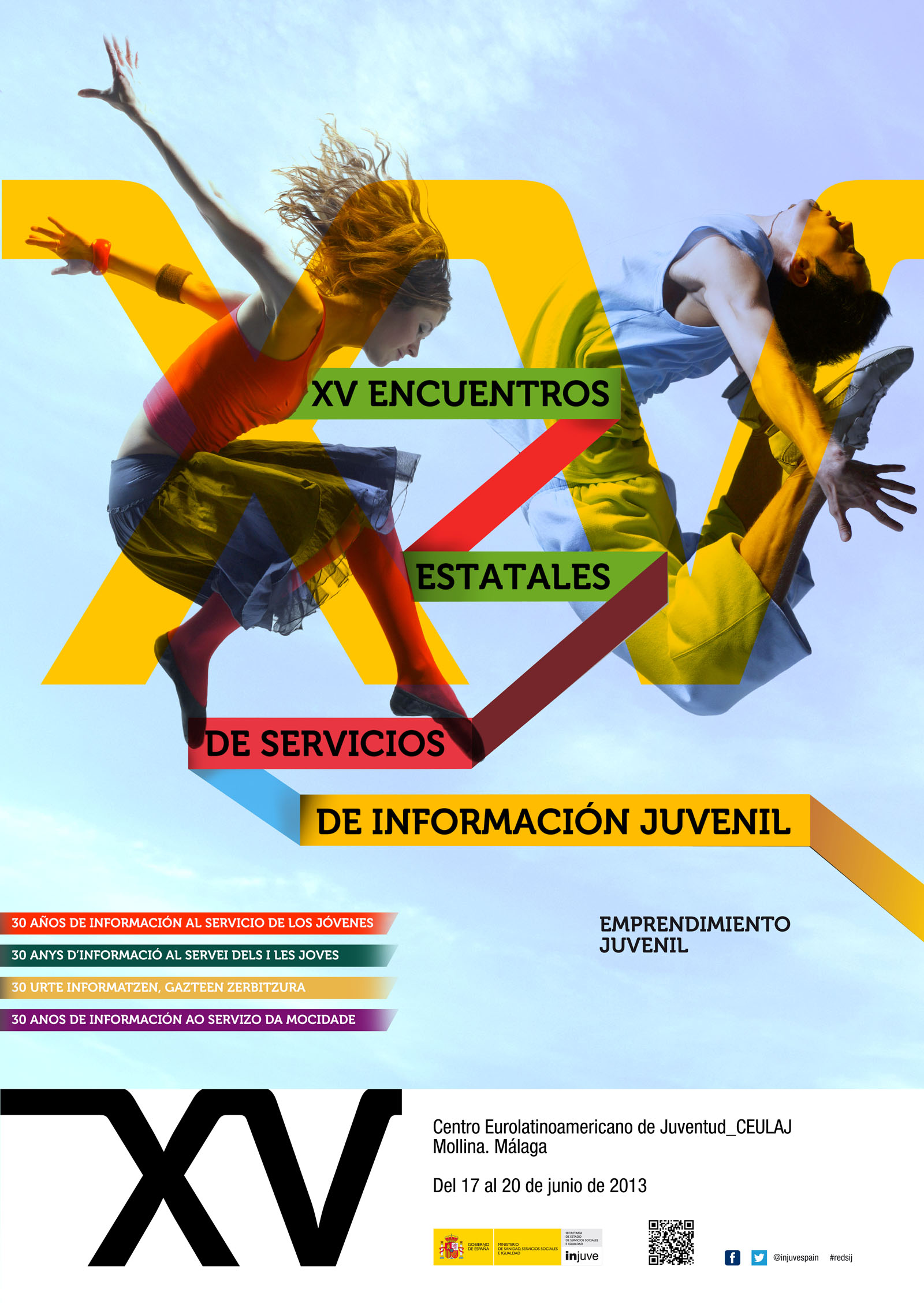 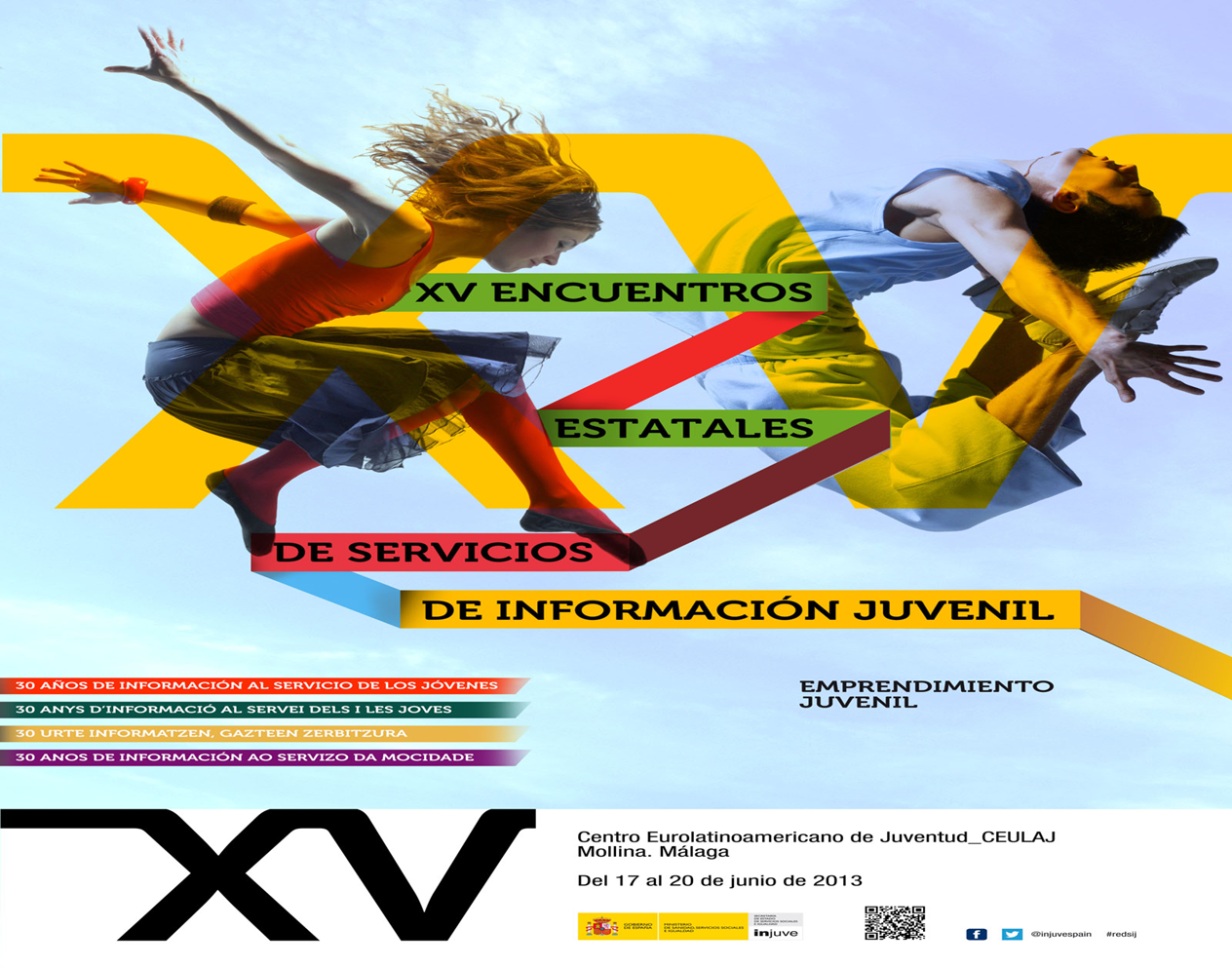 LA CUALIFICACIÓN PROFESIONAL DE LA INFORMACIÓN JUVENIL

Suso Antelo García
Mollina, 17 de junio de 2013
¡30 años de información Juvenil!

¡Por fin la cualificación profesional!

9 de mayo de 2011
Formación en el ámbito de juventud
Educación reglada
Educación non formal
Educación informal
Cualificación profesional: 
Certificado de profesionalidad/Títulos
Diplomas/certificados
Procedimiento de reconocimiento de certificados profesionales
TIPOS DE EDUCACIÓN : FORMAL, NO FORMAL E INFORMAL
La Educación formal, también conocida como formación reglada, es aquella que se da en el marco del Sistema Educativo o en el marco Laboral para la adquisición de un certificado de profesionalidad que esté incluido en el CNCP.
La Educación no formal  son “aquellas actividades que se organizan intencionalmente con el propósito expreso de lograr determinados objetivos educativos y de aprendizaje” (Coombs , 1968), citado por Trilla 1992 . 
“Educación no formal” la organizada por los órganos competentes en materia de juventud: cursos de información juvenil, cursos de monitores, animadores, directores y coordinadores de actividades de tiempo libre, etc…

La Educación informal  es aquella educación no intencionada, ni planificada que se  adquiriere  en cualquier situación de aprendizaje a lo largo de la vida.  
Se adquiere a través de los Encuentros estatales de Mollina,  o autonómicos de información juventud, en  los medios de comunicación, con los amigos, en compañeros, familia, en viajes, en el bar, etc...
Certificados educación no formal en el  ámbito de la información juvenil

Información xuvenil: 
Básico de información juvenil
Información, orientación y asesoramiento a la juventud
Especialista en  información juvenil
Informador juvenil
Informador-documentalista. 
Informador-auxiliar
Gestor de la información juvenil:
Dirección y  gestión   (especialidades de documentación e orientación)
Monográficos,…
CUALIFICACIONES PROFESIONALES  EN JUVENTUD
(BOE Núm. 110 Lunes 9 de mayo de 2011)

Información juvenil– Nivel 3.
Dirección de actividades de tiempo libre educativo infantil y juvenil – Nivel 3.
Dinamización de actividades de tiempo libre educativo infantil 	y Juvenil. Nivel 2.
La Cualificación profesional  es “el conjunto de competencias profesionales con significación para el empleo que pueden ser adquiridas mediante formación modular u otros tipos de formación y  a través de la experiencia laboral”.La Competencia profesional es “el conjunto de conocimientos y capacidades que permitan el ejercicio de actividad profesional conforme a las exigencias de producción y el empleo”.Los títulos de formación profesional y los certificados de profesionalidad acreditan las correspondientes cualificaciones profesionales  y permiten ejercer determinadas ocupaciones: ej. Informador juvenil.El  Certificado de Profesionalidad está constituido por “bloques”, denominados “Unidades de Competencia” y éstas a su vez se organizan para su aprendizaje en “Módulos Formativos”.
El CERTIFICADO DE PROFESIONALIDAD
Es el instrumento de acreditación oficial de las cualificaciones profesionales del CNCP en el ámbito de la Administración laboral.

Acredita la capacitación para el desarrollo de una actividad laboral con significación para el empleo.

Tiene carácter oficial y validez en todo el territorio nacional.
Certificados educación formal en el ámbito de juventud (Incluídos en el CNCP)

Información juvenil– Nivel 3.(BOE 10 de diciembre de 2011)
Dinamización de actividades de tiempo libre educativo infantil e xuvenil (BOE 10 de diciembre de 2011)
Dirección de actividades de tiempo libre educativo infantil y juvenil Nivel 3. (BOE 24 de decembro de 2011)

CNCP (Catálogo Nacional de Cualificaciones Profesionales)
CUALIFICACIÓN PROFESIONALDE INFORMACIÓN JUVENIL
TASOCT
CERTIFICADO DE PROFESIONALIDAD
Procedimiento de reconocimiento de competencias.
Experiencia laboral. 3 años + 2000 horas/ 
Formación vias no formales: 300 horas.

Formación
Curso de 480 horas (360+un módulo de prácticas profesionales no laborales de Información juvenil de una duración de 120 horas).
Destinatarios: Jóvenes desempleados de 16 a 30 años inscritos como demandantes de ocupación. 
Se reserva un  20%de las plazas a jóvenes ocupados. La matrícula es gratuíta y el número máximo de alumnos son 20.
CERTIFICADO DE PROFESIONALIDAD DE INFORMACIÓN JUVENIL
Familia profesional: Servicios Socioculturales y a la Comunidad
Nivel de cualificación profesional: 3
Cualificación profesional de referencia:
SSC567_3. Información Juvenil (RD 567/2011, de 20 de abril). BOE 10/12/2011.
UC: Cuatro. Duración de la formación asociada: 480 horas.
 Módulos formativos:
Formación para adquirir las competencias de las UC
MF1874_3: Organización y gestión de servicios de información de interés para la juventud. (140 horas)
· UF1167: Análisis de la información juvenil en el contexto de las políticas de la juventud (40 horas)
· UF1168: Aplicación de metodologías de trabajo en la información juvenil (70 horas)
· UF1169: Aplicación de los procesos innovadores en los servicios de información juvenil (30 horas)
MF1875_3: Organización y gestión de acciones de dinamización de la información para jóvenes. (90 horas)
MF1876_3: Organización de acciones socioeducativas dirigidas a jóvenes en el marco de la educación no formal. (80 horas)
MF1023_3: Fomento y apoyo asociativo. (50 horas). Transversal. Relacionado con la UC: UC1023_3: Intervenir, apoyar y acompañar en la creación y desarrollo del tejido asociativo.
MP0245: Módulo de prácticas profesionales no laborales de Información juvenil (120 horas).
Denominación : Información juvenil 
   Código: SSCE0109
   Familia Profesional: S. S. y a la Comunidad
   Nivel de cualificación: 3
   Cualificación profesional de referencia:
     SSC567_3. Información Juvenil
     (RD 567/2011, de 20 de abril)
Unidades de competencia: 1874,1875,1876 y 1023
Competencia general del informador juvenil:
Organizar y gestionar servicios de información para jóvenes que respondan a los intereses y necesidades de este sector de la población desarrollando acciones de información, orientación, dinamización de la información, promoviendo actividades socioeducativas en el marco de la educación no formal orientadas a hacer efectiva la igualdad de oportunidades y el desarrollo integral de los jóvenes como ciudadanos en el contexto de una sociedad democrática.
Ocupación: Informador juvenil.
CUALIFICACIONES  PROFESIONALES DEL TASOCT (Técnico Superior en Animación Sociocultural y Turística) 
Información Juvenil.
Dirección e coordinación de actividades de tempo libre educativo infantil e Juvenil.
Dinamización, programación Y Desarrollo de acciones culturales. 
Dinamización comunitaria.
Cualificación profesional incompleta de Animación turística.

(BOE del 27 de diciembre de 2011 y 31 de enero de 2013)
EDUCACIÓN NO FORMAL A NIVEL UNIVERSITARIO: 
Master/Experto/Diploma en xuventude 

Master y Experto en Juventude y Sociedade. UNED
Experto en Servicios de Información Xuvenil e Información al Ciudadano. USAL
Máster iberoamericano en servicios de información, juventud y desarrollo comunitario en nuevas  tecnologías. USAL
Certificado en gestión da información xuvenil.
Diploma de especialización profesional universitario en coordinación e xestión de programas e servizos para a xuventude.
Master en Estudios Y  Políticas de Xuventude
Títulos e certificados en la educación formal en el  ámbito de juventud

TASOCT
MASTER EN JUVENTUDE Y SOCIEDAD
MASTER EN ESTUDOS DE JUVENTUD
CONCLUSIONES
Informador juvenil

CUALIFICACION PROFESIONAL
Certificado de profesionalidad en información juvenil
Titulo de TASOC

Normativa de cada Comunidad autónoma.
LA CUALIFICACIÓN PROFESIONAL  EN DIRECCIÓN Y COORDINACIÓN DE ACTIVIDADES DE TIEMPO LIBRE EDUCATIVO INFANTIL Y JUVENIL
TASOCT
CERTIFICADO DE PROFESIONALIDAD
Ocupaciones y puestos de trabajo
Director/a o Coordinador/a de tiempo libre educativo infantil y juvenil; 
Responsable de proyectos de tiempo libre educativo infantil y juvenil; 
Coordinador/a de campamentos, de albergues de juventud, de casas de colonias, de granjas-escuelas, de aulas de casas de juventud y escuelas de naturaleza; 
Director/a de campamentos, de albergues de juventud, de casas de colonias, de granjas-escuelas, de aulas de casas de juventud y escuelas de naturaleza; 
Coordinador/a de actividades para curriculares en el marco escolar o Director/a de actividades para curriculares en el marco escolar
EL CERTIFICADO DE PROFESIONALIDAD EN DIRECCIÓN Y COORDINACIÓN DE ACTIVIDADES DE TIEMPO LIBRE EDUCATIVO INFANTIL Y JUVENIL
Módulos formativos. Duración: de 410 horas
Planificación, organización, gestión y evaluación de proyectos educativos de tiempo libre infantil y juvenil, es de nivel 3. Está asociado a la UC “Planificar, organizar, gestionar y evaluar proyectos de tiempo libre educativo” y tiene una duración de 120 horas.
Coordinación y dinamización del equipo de monitores de tiempo libre, también de nivel 3, está asociado a la UC “Generar equipos de personal monitor, dinamizándolos y supervisándolos en proyectos educativos de tiempo libre infantil y juvenil”. Tiene una duración de 90 horas.
Procesos grupales y educativos en el tiempo libre infantil y juvenil, es un módulo  formativo de nivel 2. Está asociado a la UC “Actuar en procesos grupales considerando el comportamiento y las características evolutivas de la infancia y juventud”. Tiene una duración de 60 horas. 
Técnicas y recursos de animación en actividades de tiempo libre, también de nivel 2, está asociado a la UC “Emplear técnicas y recursos educativos de animación en el tiempo libre”. Tiene una duración de 120 horas.
(BOE Núm. 309 Sábado 24 de diciembre de 2011)
CUALIFICACIÓN PROFESIONAL EN DINAMIZACIÓN DE ACTIVIDADES DE TIEMPO LIBRE EDUCATIVO INFANTIL

Certificado de profesionalidad

Ciclo formativo de grado medio de Guía en el medio natural y en el tiempo libre (todavía es un borrador, ya que aún no se publicó en el BOE).

Ocupaciones y puestos de trabajo 
Monitores de educación y tiempo libre.
Monitor/a de tiempo libre educativo infantil y juvenil.
Monitor/a de campamentos, de albergues de juventud, de casas de colonias, de granjas-escuelas, de aulas y escuelas de naturaleza.
Monitor/a de actividades en el marco escolar.

Competencia general
Organizar, dinamizar y evaluar actividades de tiempo libre educativo dirigidas a la infancia y la juventud, en el marco de la programación general de una organización, aplicando las técnicas específicas de animación grupal, incidiendo explícitamente en la educación en valores y atendiendo a las medidas básicas de seguridad y prevención de riesgos.
CERTIFICADO  PROFESIONAL  EN DINAMIZACIÓN DE ACTIVIDADES DE TIEMPO LIBRE EDUCATIVO INFANTIL Y JUVENIL. (BOE 10/12/2011)
Duración de la formación asociada: 310 horas. Consta de 3 UC de nivel 2. 
 
Relación de módulos formativos:
Actividades de educación en el tiempo libre infantil y juvenil con una duración de 60 horas, se corresponde con la UC: Organizar, dinamizar y evaluar actividades en el tiempo libre educativo infantil y juvenil.
Procesos grupales y educativos en el tiempo libre infantil y juvenil de 30 h.,  se corresponde con la UC: Actuar en procesos grupales considerando el comportamiento y las características evolutivas de la infancia y juventud.
Técnicas y recursos de animación en actividades de tiempo libre, con una duración de 60 horas, se corresponde con la U.C.: Emplear técnicas y recursos educativos de animación en el tiempo libre.
Módulo de prácticas profesionales no laborales de Dinamización de actividades de tiempo libre educativo infantil y juvenil  que tiene una duración de 160 horas.
¡¡Disfrutar de vuestra estancia en este XV Encuentro y de la educación informal que vais a adquirir!!

¡¡¡¡¡¡Disfrutar de los  momentos felices!!!!!!

Gracias.
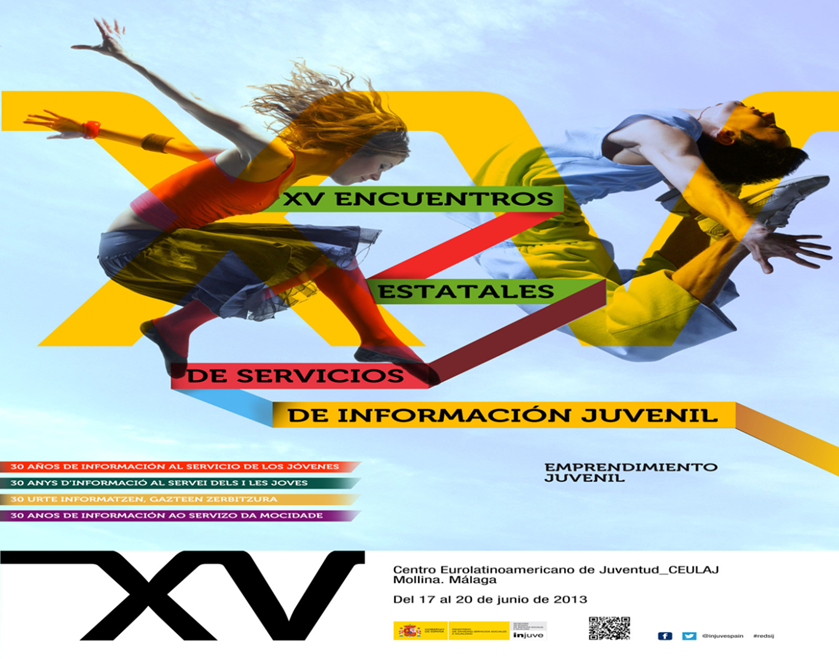